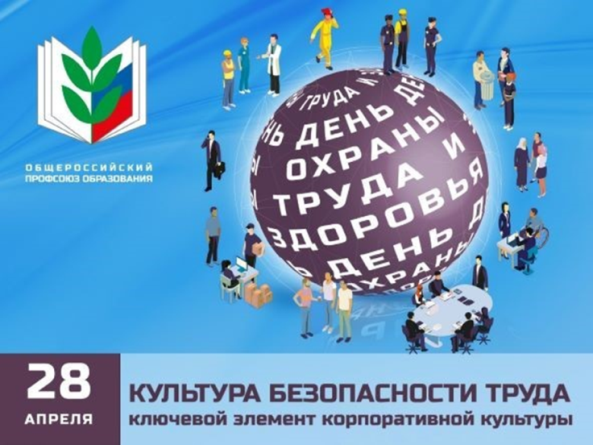 ОТЧЁТ ПО ПРОВЕДЕНИЮ ДЕКАДЫ ПО ОХРАНЕ ТРУДАВ БДОУ г. ОМСКА «ДЕТСКИЙ САД №305»
Охрана жизни и здоровья, безопасность пребывания детей и сотрудников, организация безопасных условий труда работников — одно из важнейших направлений работы нашего учреждения. Охрана труда— это комплекс мероприятий, направленных на сохранение жизни, здоровья работников и воспитанников в процессе трудовой деятельности и образовательного процесса, включающий нормативно-правовые, социально-экономические, организационно-технические, санитарно-гигиенические, лечебно-профилактические и другие мероприятия.

Все работники ДОУ проходят плановые, периодические и внеплановые инструктажи и обучение по охране труда, проверку знаний требований безопасности охраны труда.
С 18 апреля по 26 апреля в дошкольном учреждении прошли 
мероприятия по охране труда, приуроченному к Всемирному дню 
охраны труда 28 апреля.
Ответственным по ОТ совместно с председателем профсоюзной 
организацией был разработан план по проведению декады по охране 
труда и подан на утверждение руководителю ДОУ.

В ходе декады в БДОУ были проведены следующие мероприятия:
 19.04.2024г.   Весь коллектив ДОУ участвовал в проведение субботника по санитарной очистке и благоустройству территории детского сада.
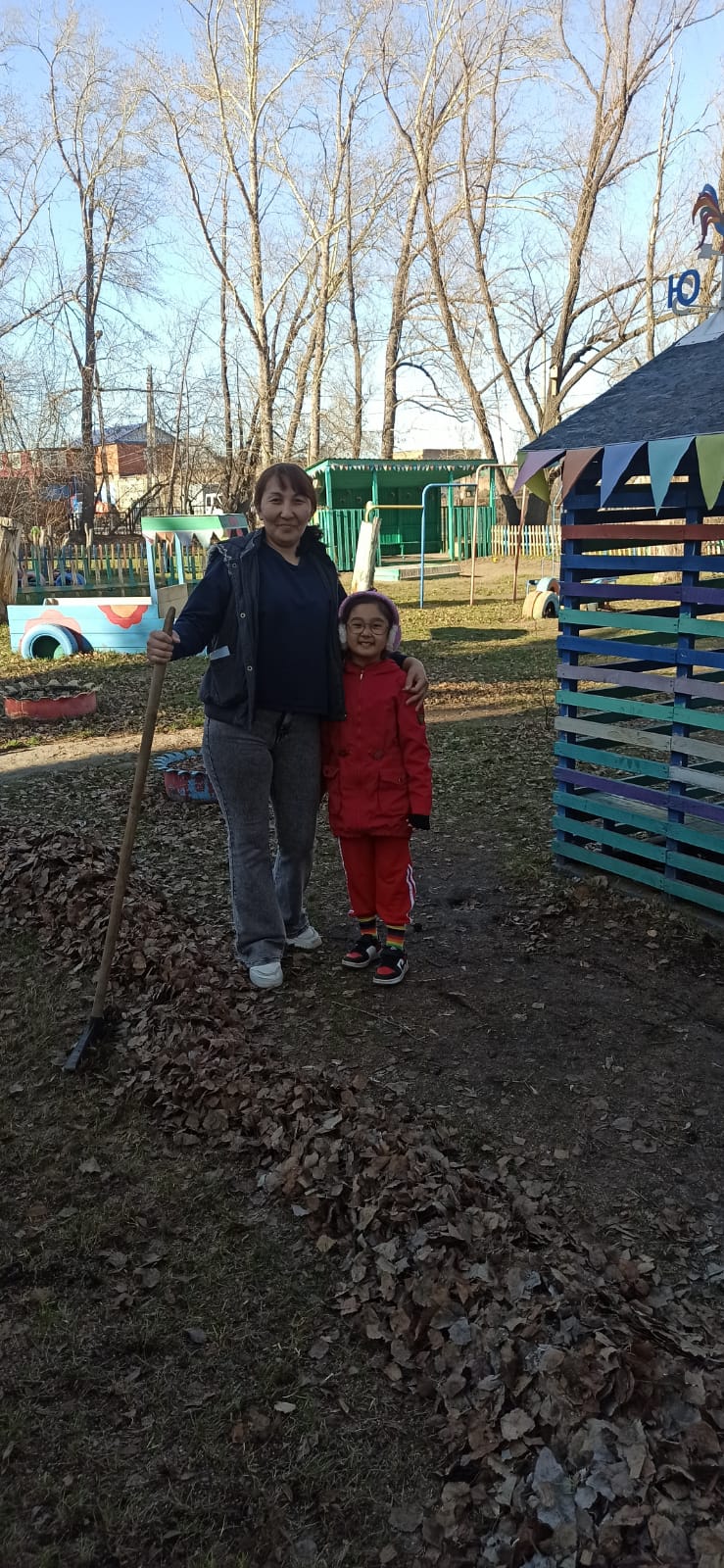 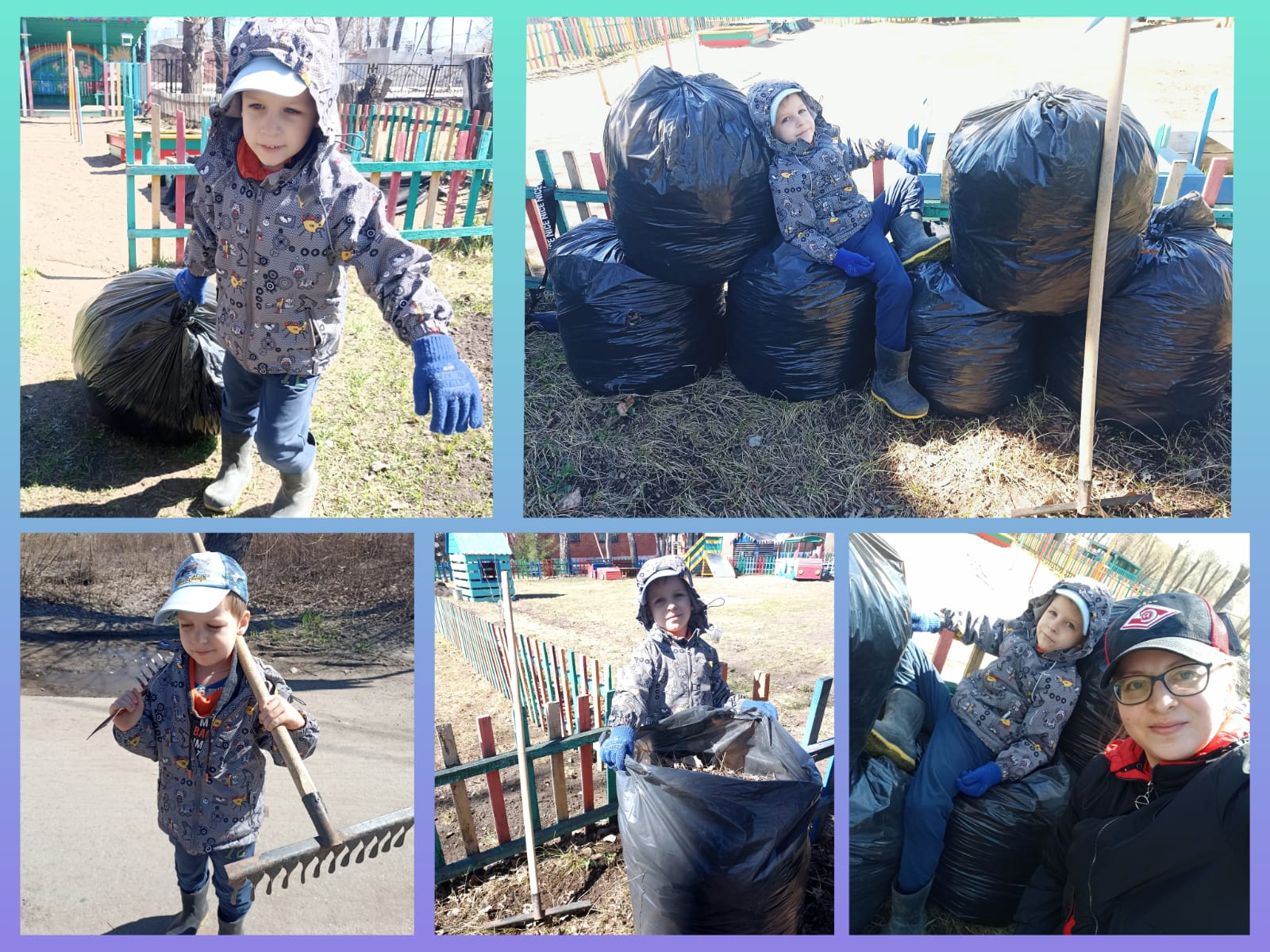 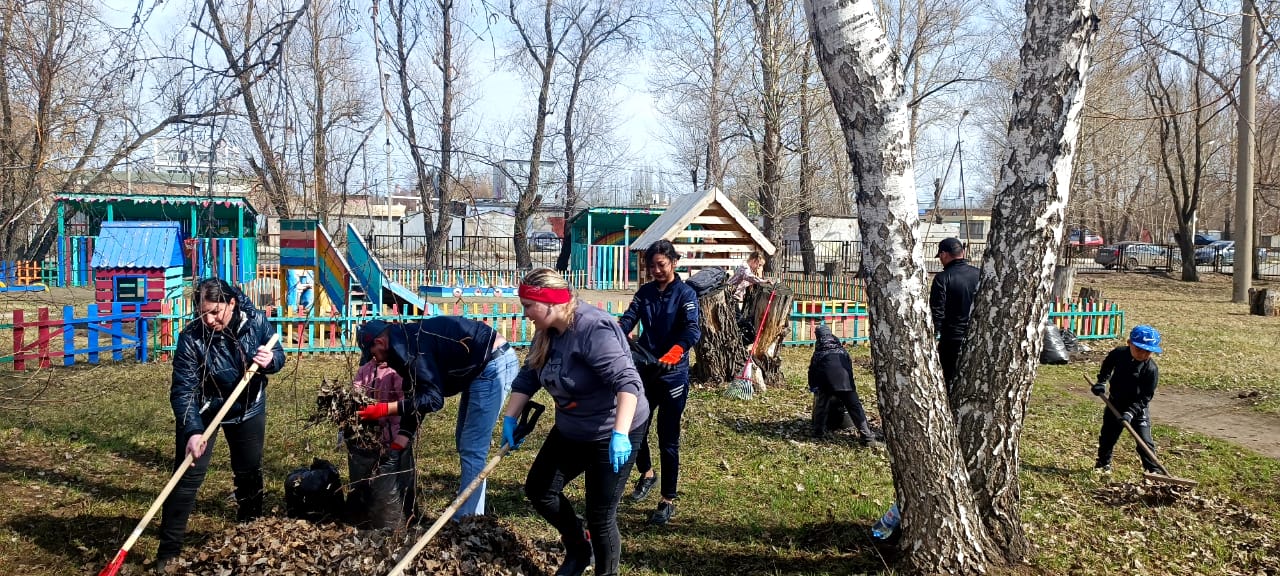 22.04.2024 г. Во всех группах были проведены занятия по формированию безопасного поведения при угрозе и возникновении ЧС. Проведение ежедневных бесед с детьми по основам безопасности жизнедеятельности:
- «Правила поведения при пожаре»; 
- «Опасные предметы»; 
- «Безопасность на улице»;
 - «Чужие – свои»
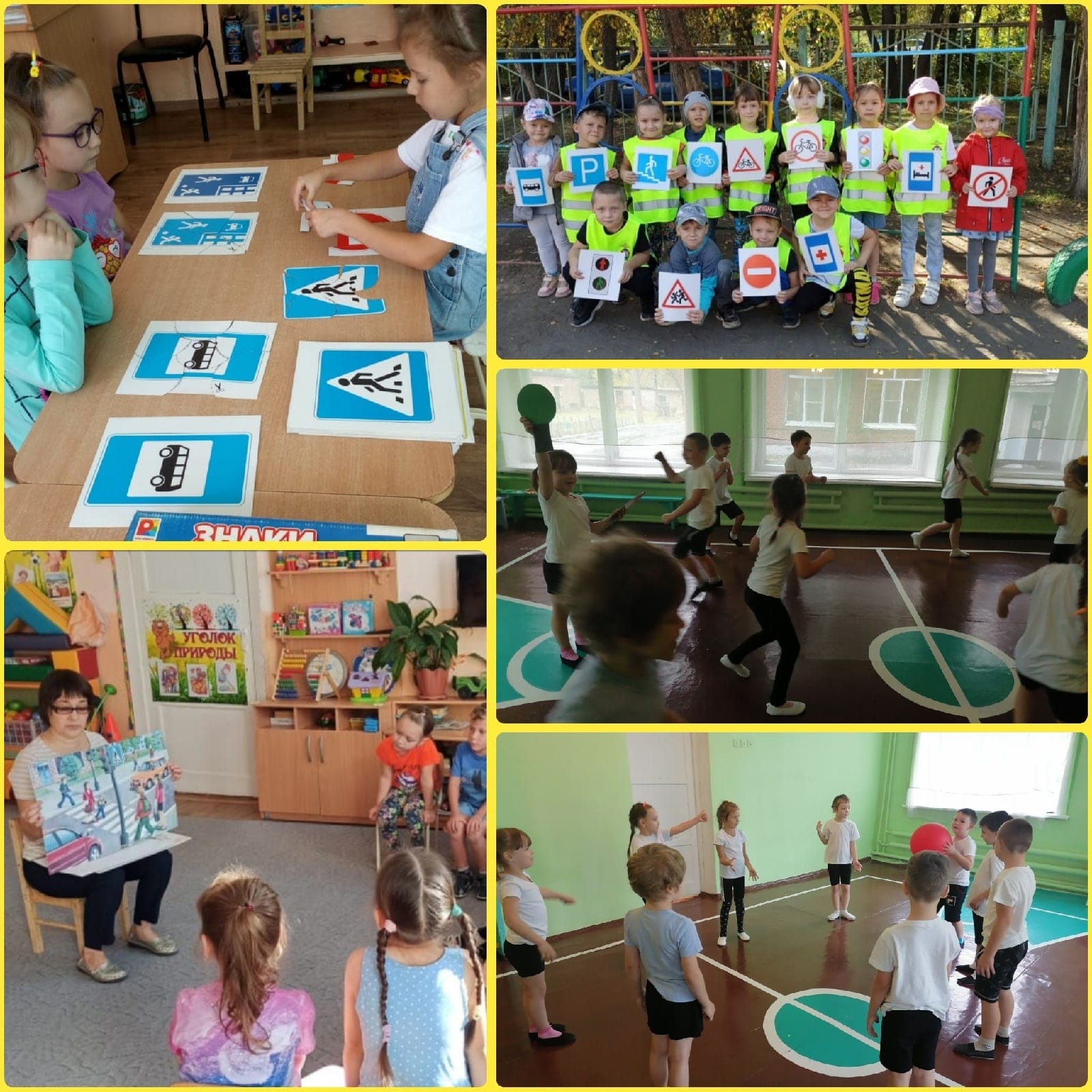 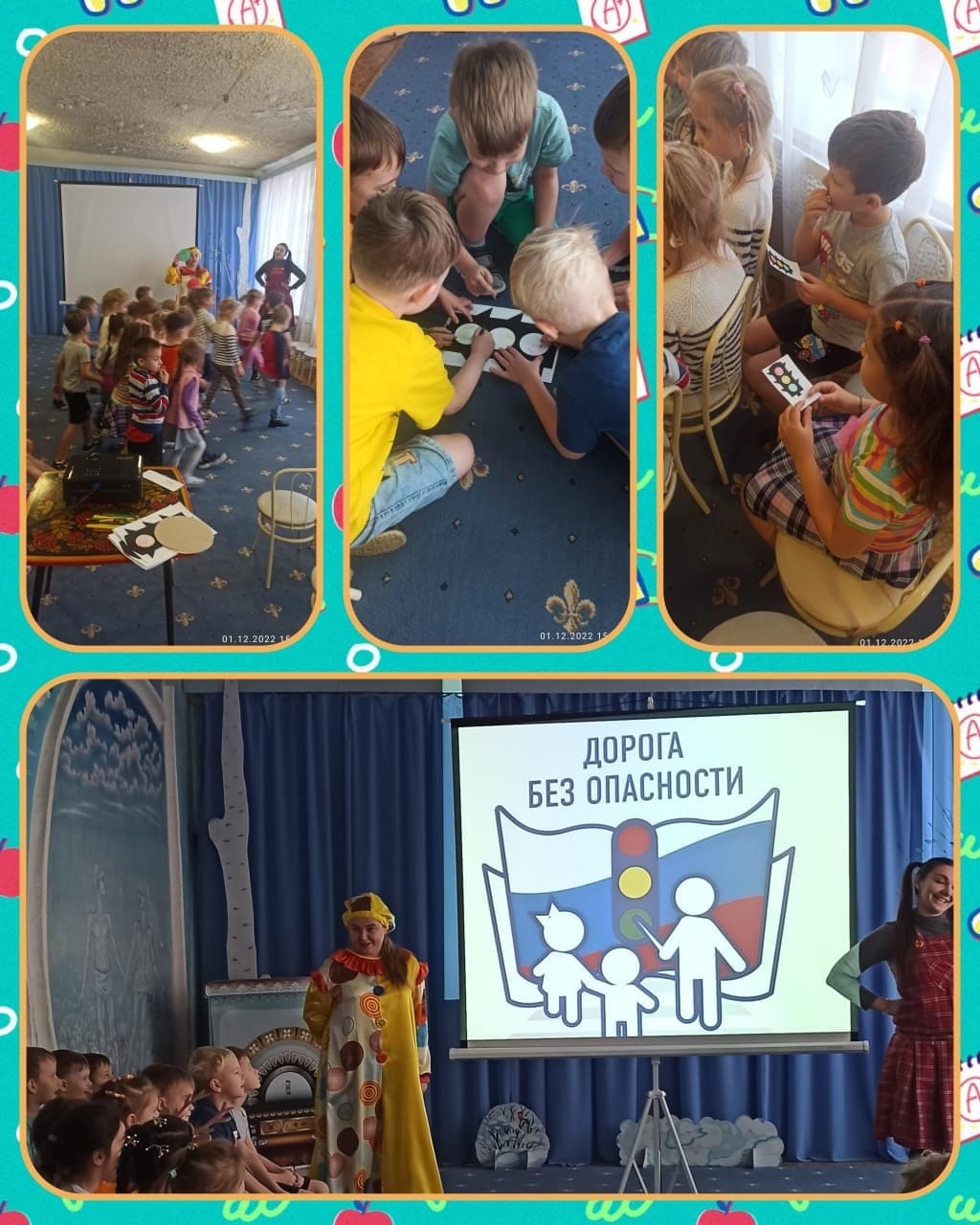 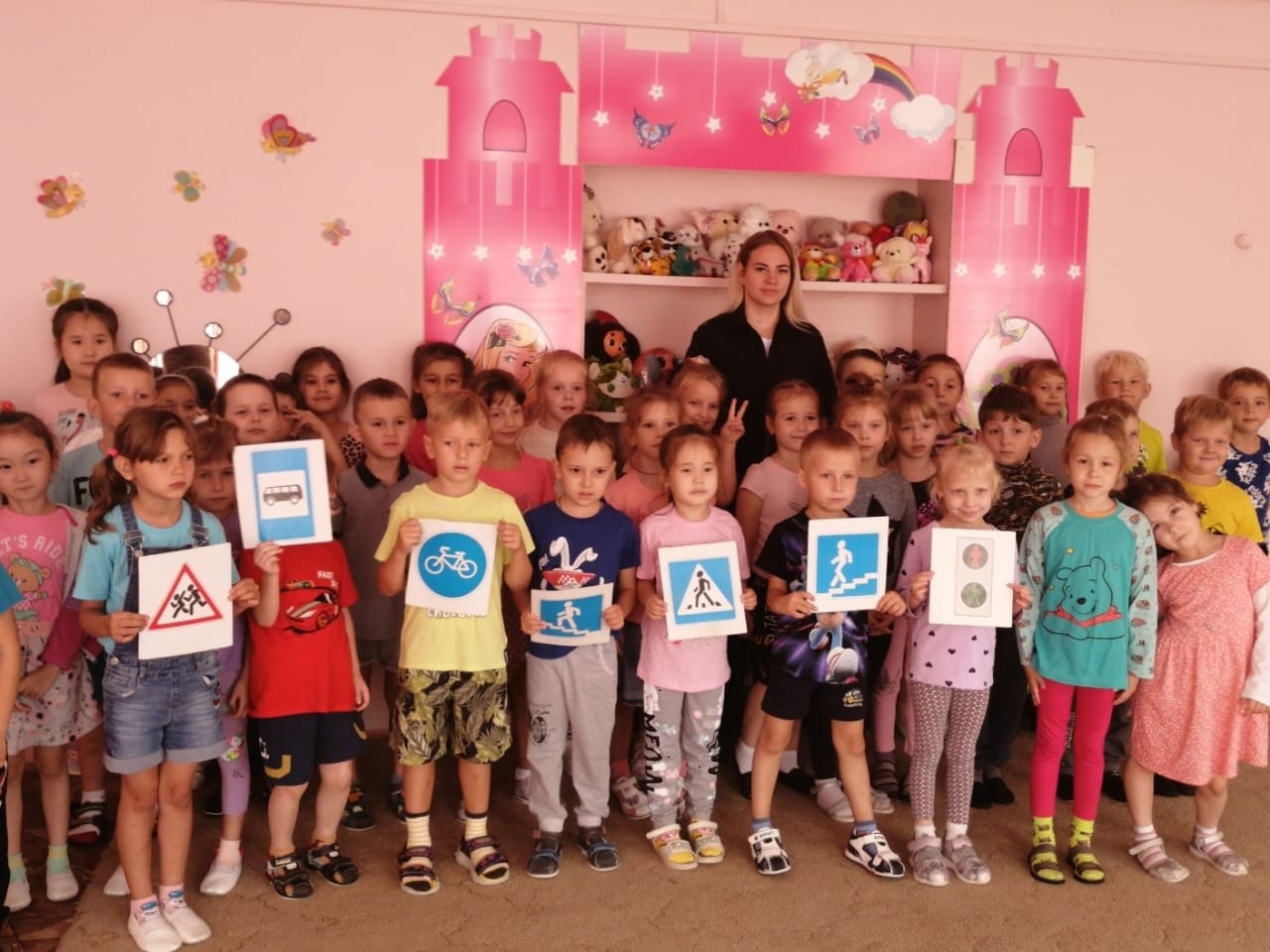 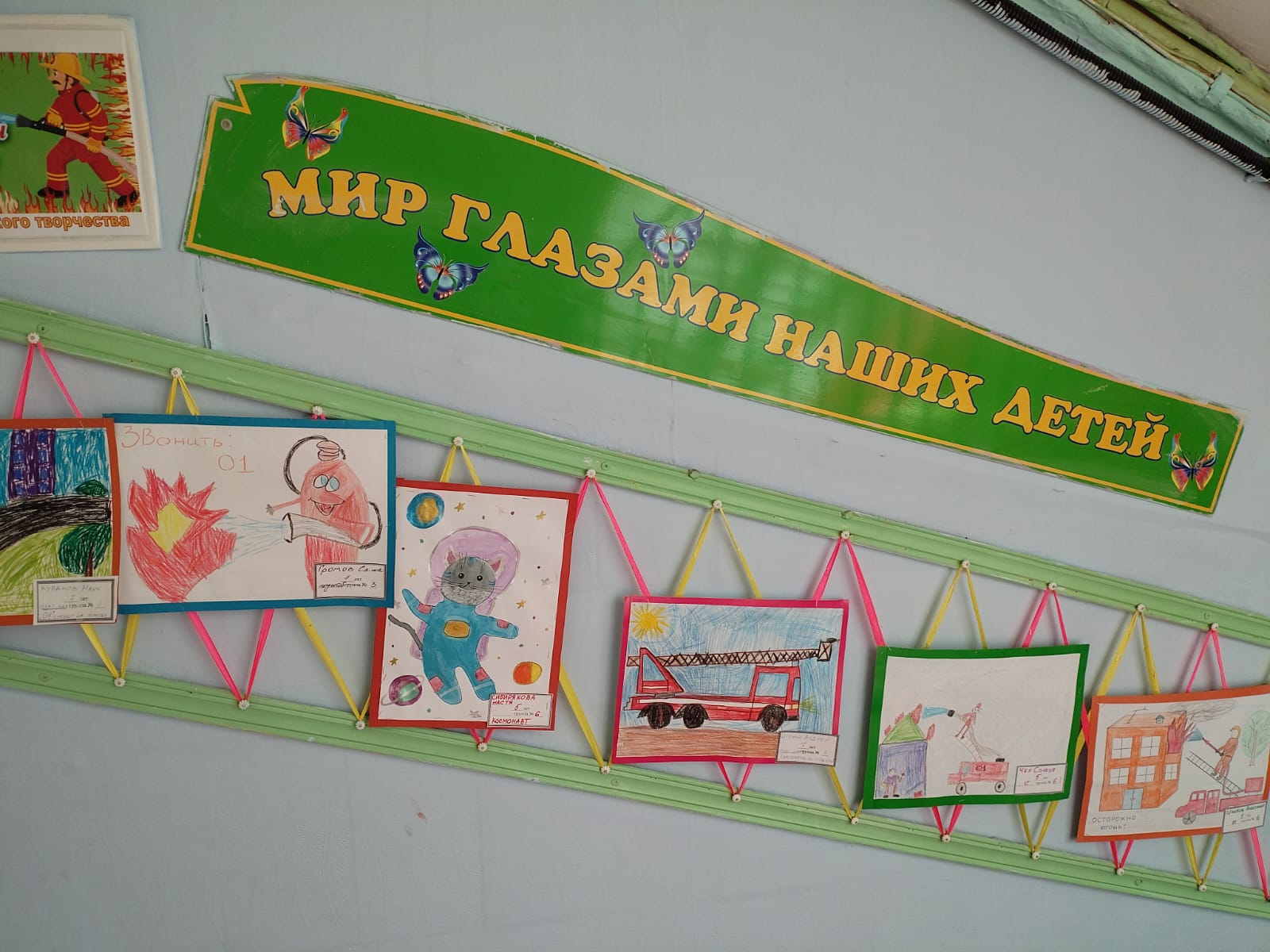 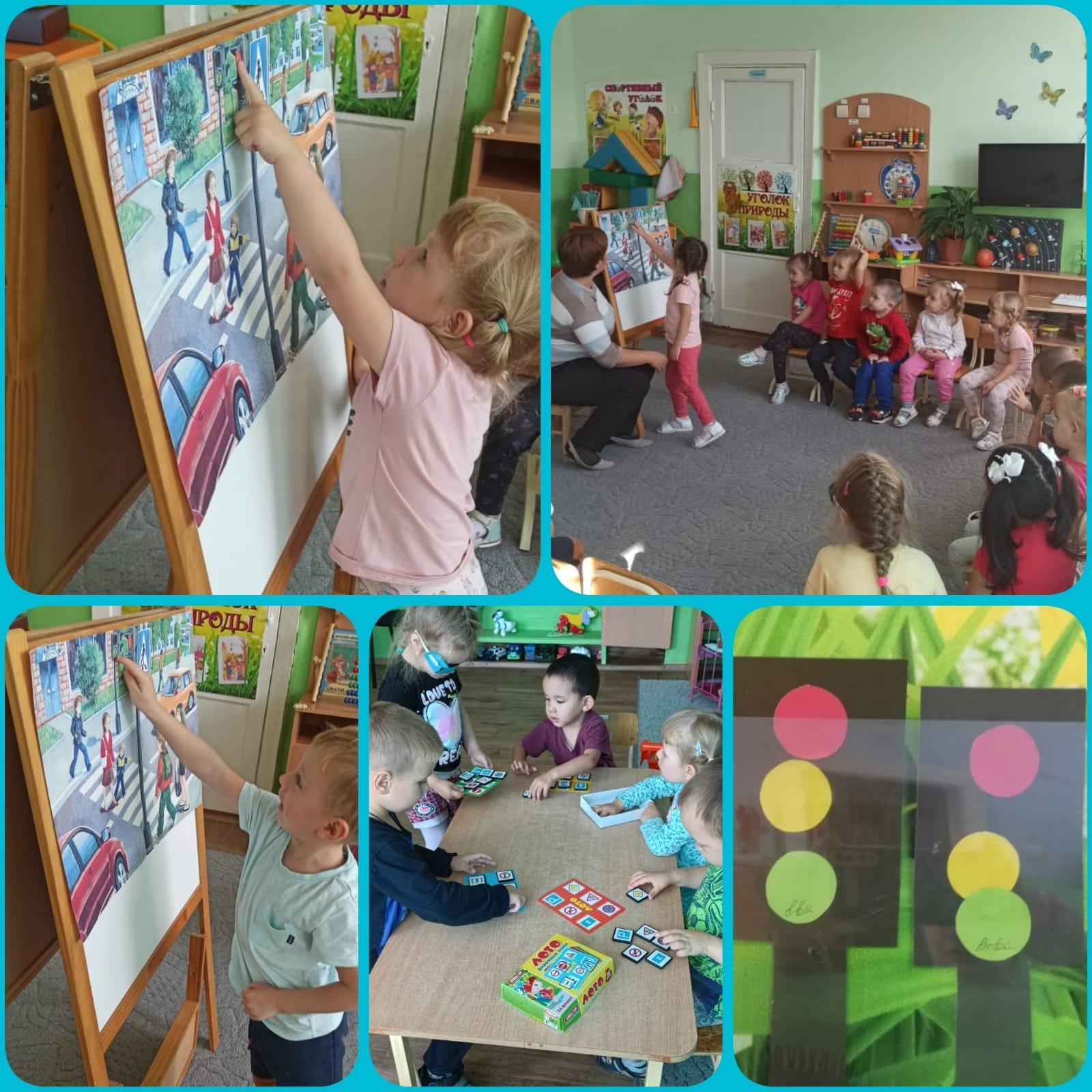 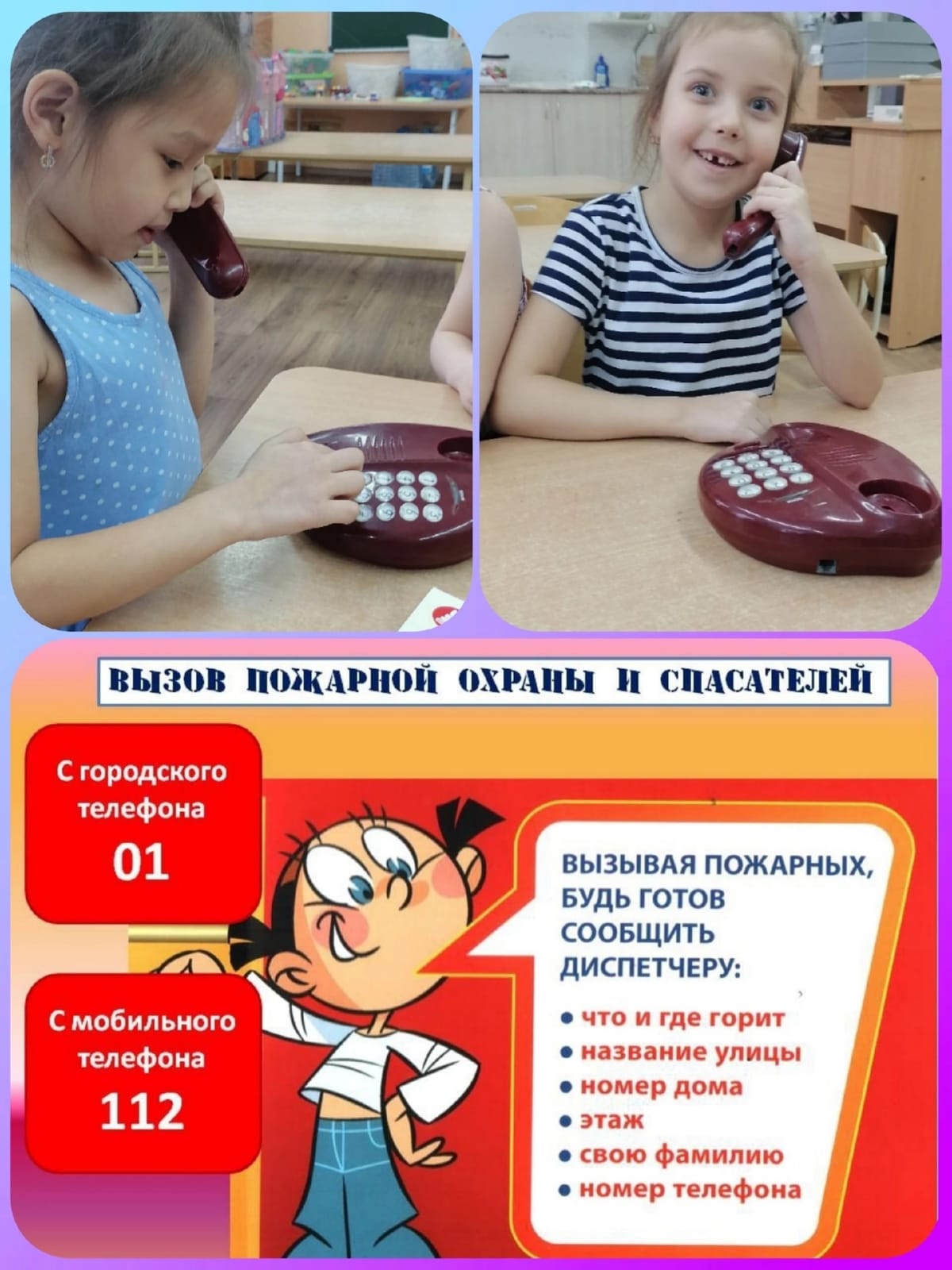 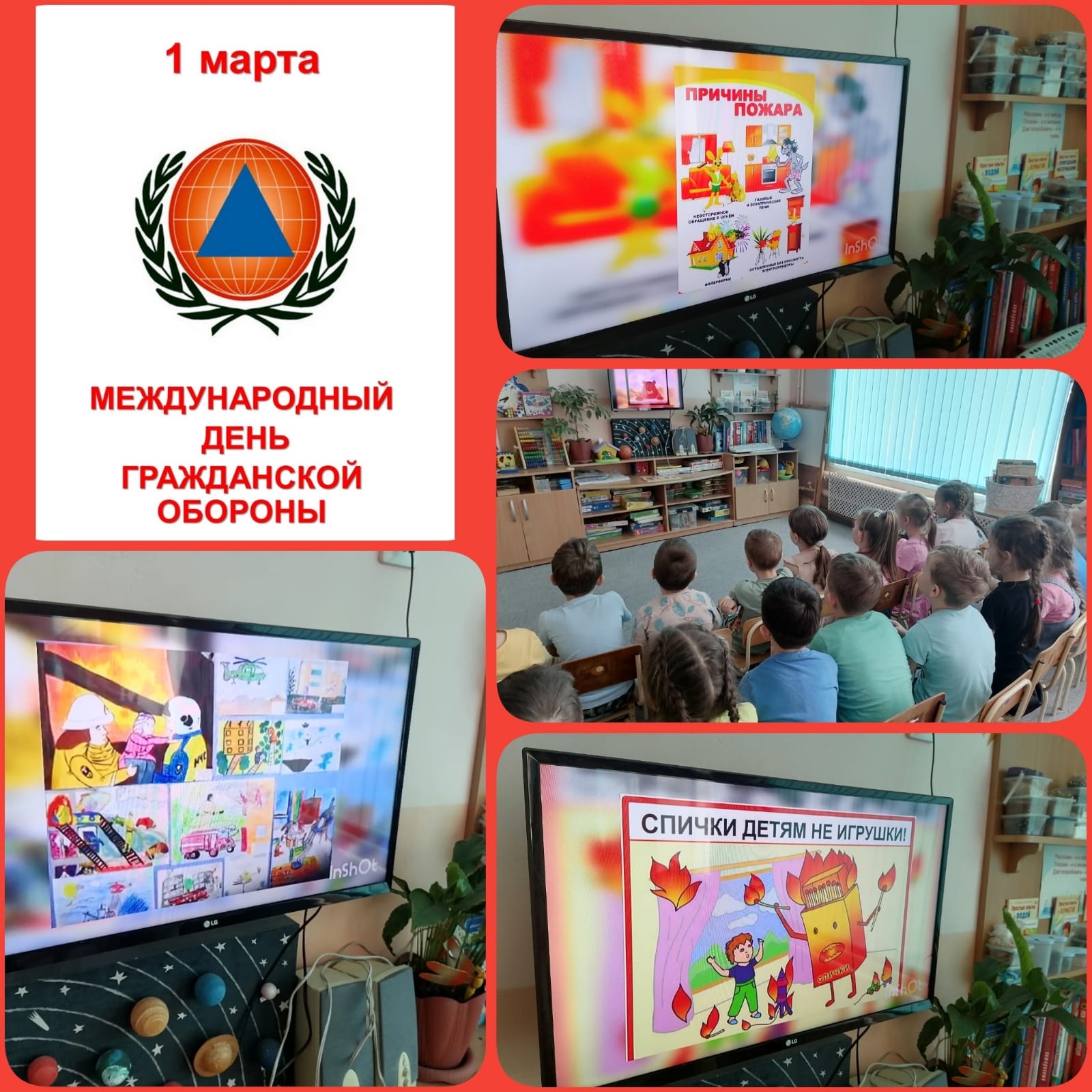 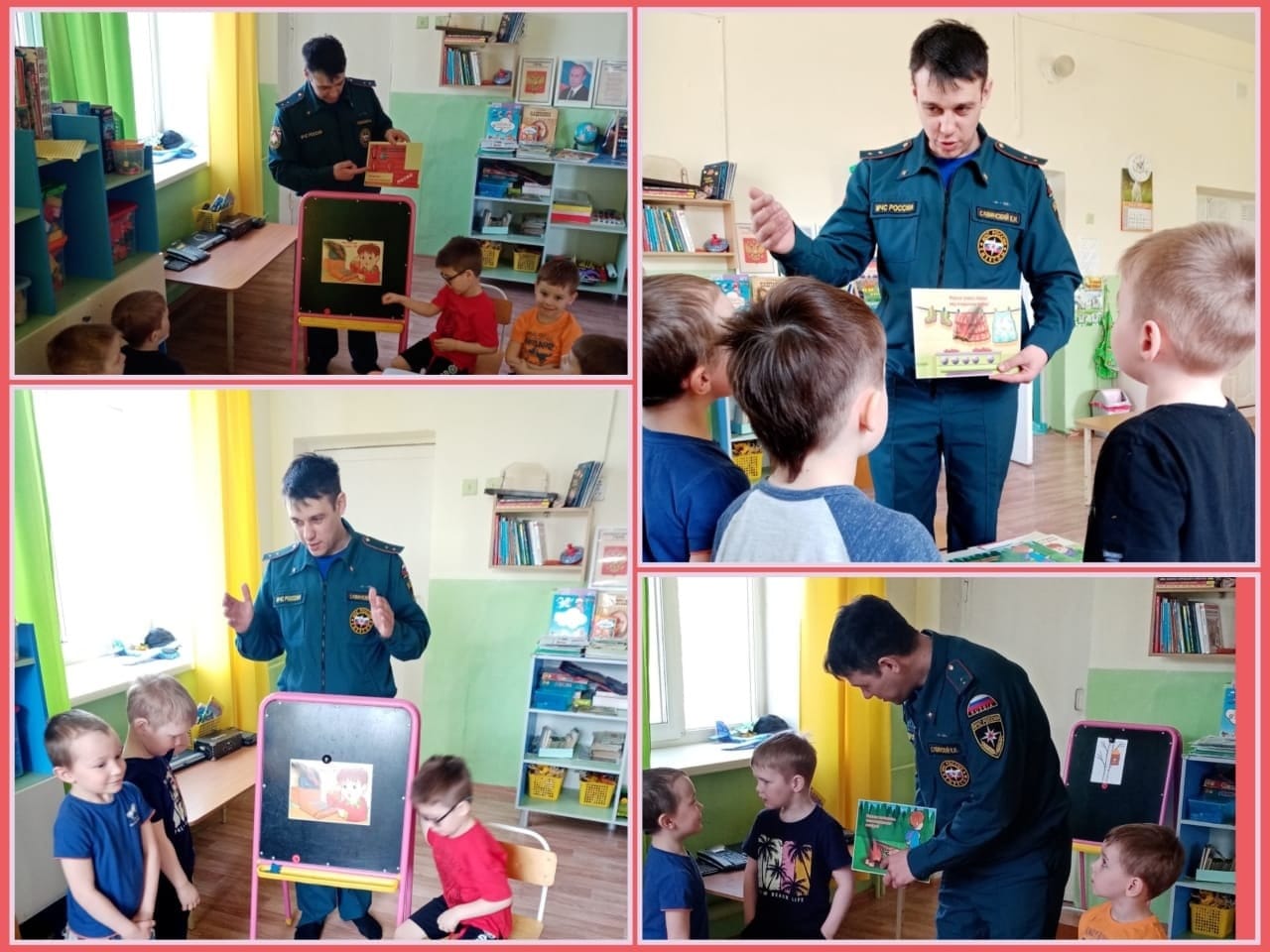 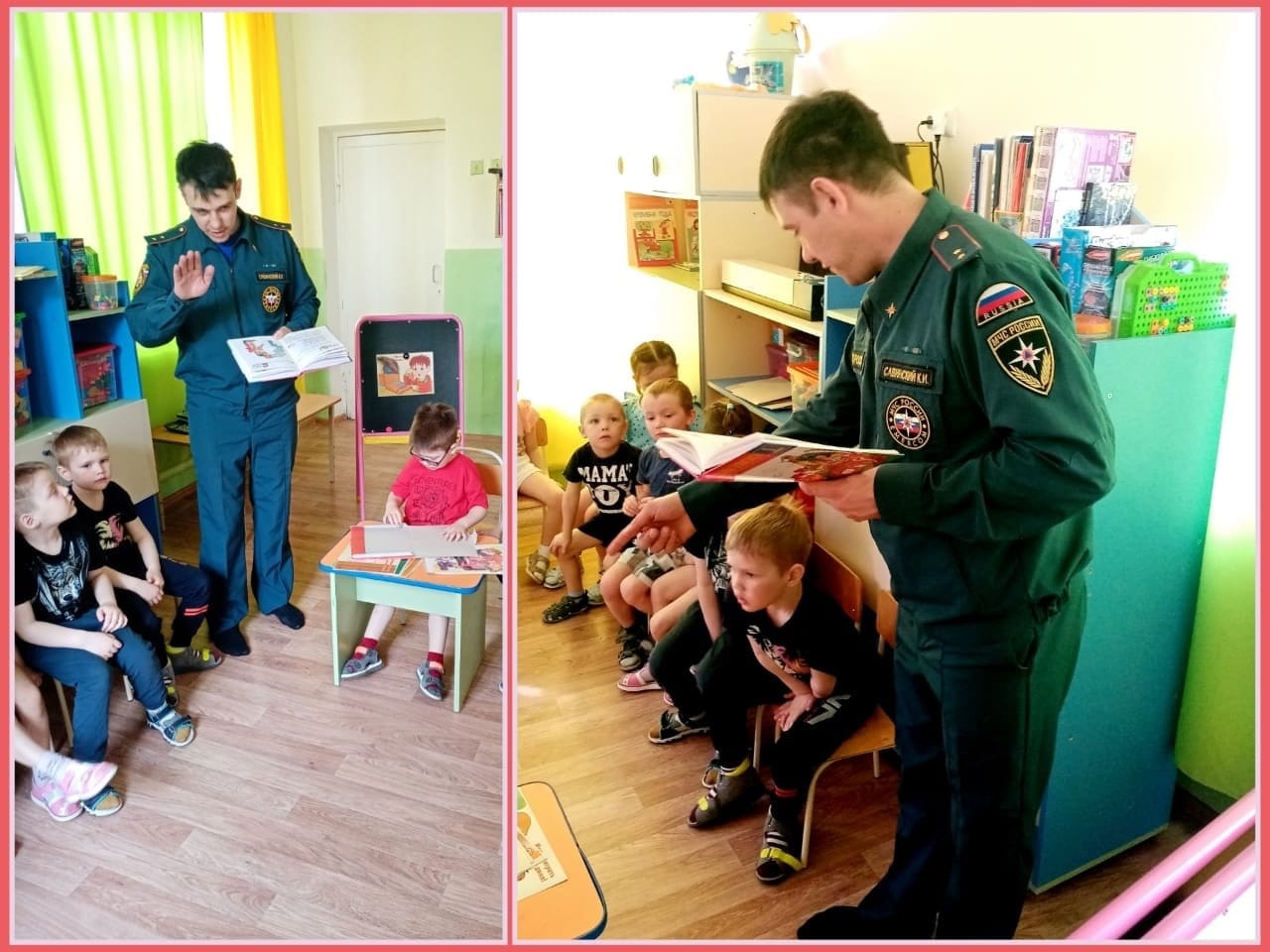 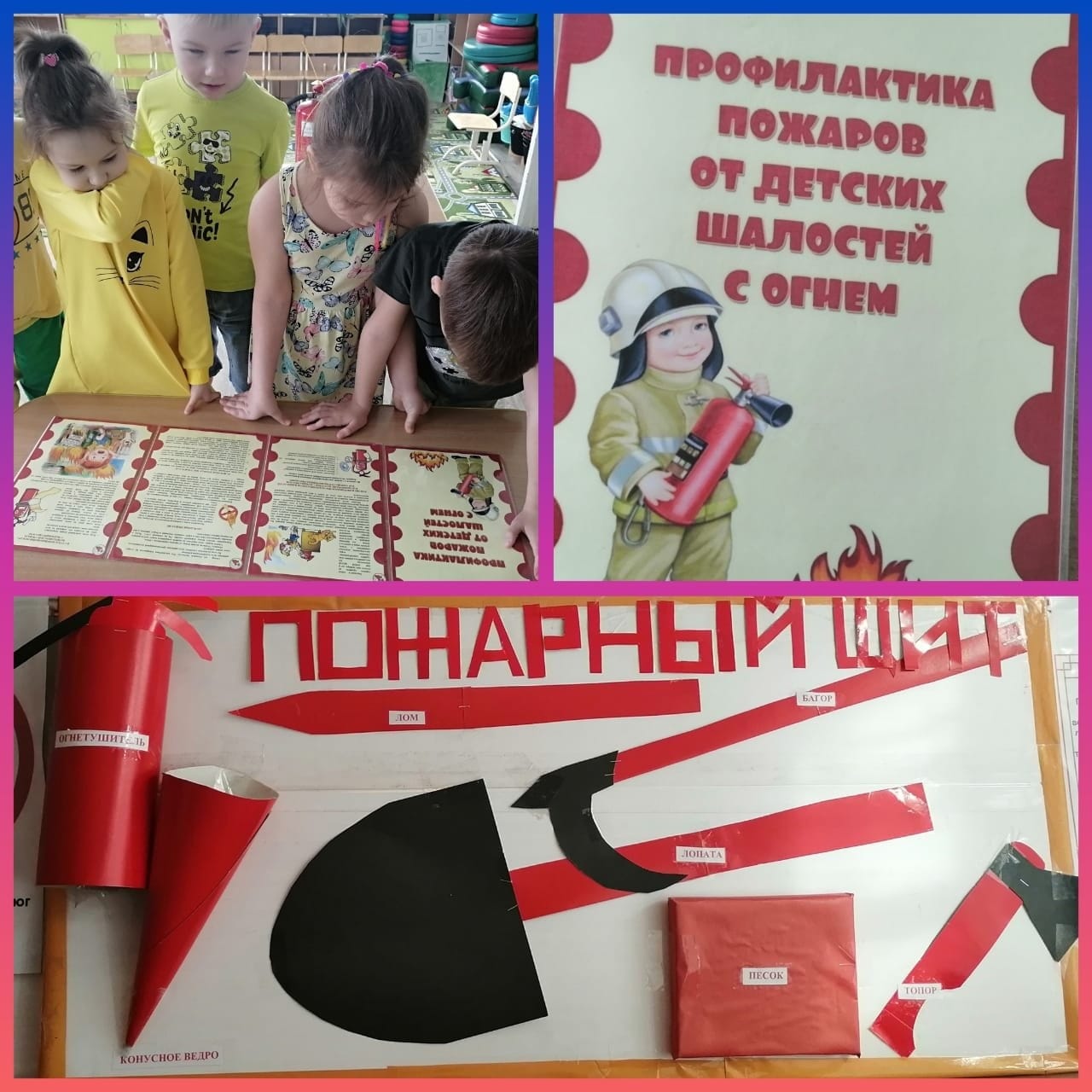 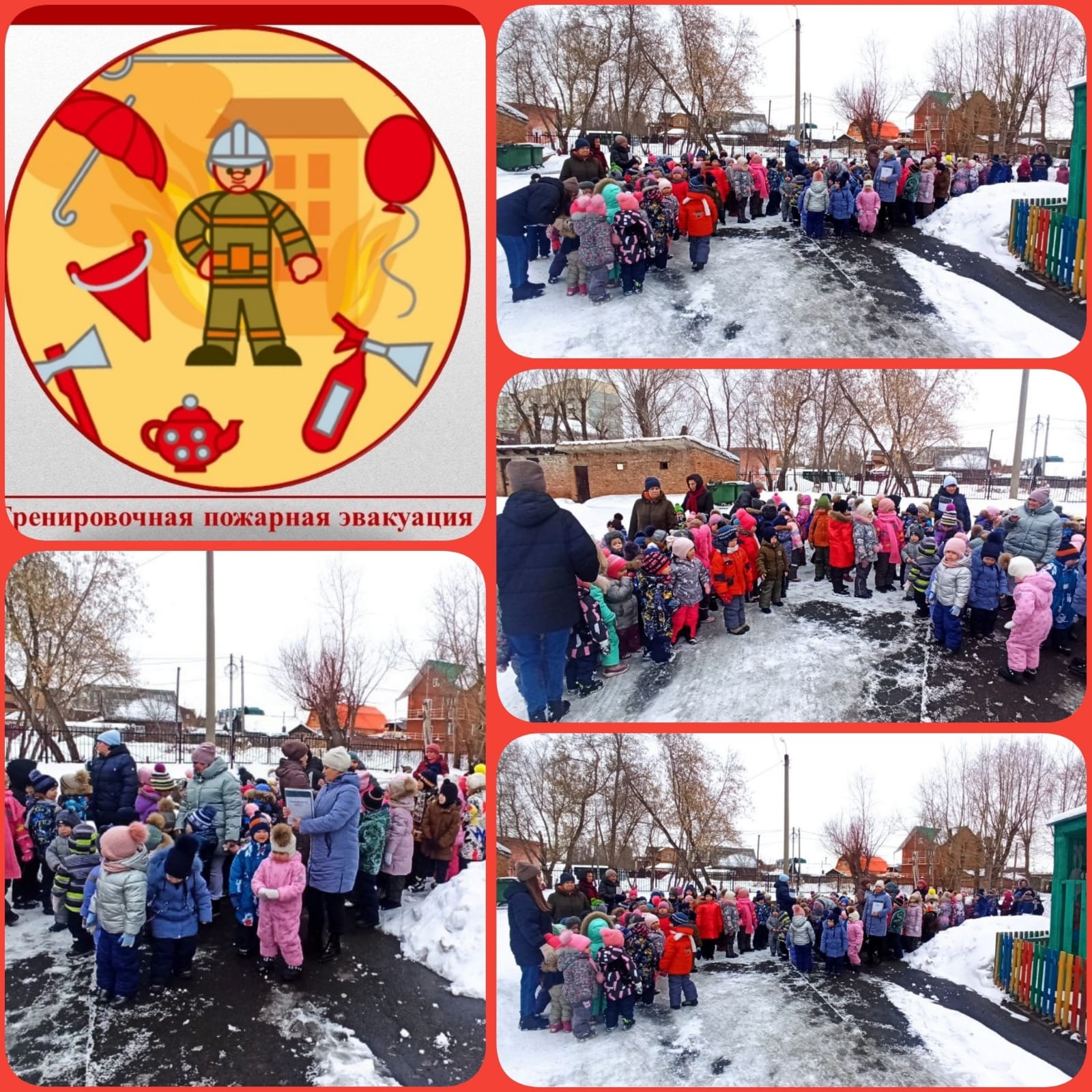 23.04.2024 В рамках проведения Всемирного дня охраны труда в БДОУ   с сотрудниками были проведены инструктажи по технике безопасности: «Если встретил незнакомый предмет», «Охрана жизни и здоровья на прогулке», «Правила безопасного поведения при трудовой деятельности». 

24.04.2024 Ответственным по ОТ и комиссией по ОТ были проведены контрольные рейды по проверке исправности электрооборудования на пищеблоке,  состояния пожарной безопасности в учреждении. В ходе проверки установлено, что на пищеблоке электрооборудование находится в исправном состоянии.

25.04.2024 Со всеми сотрудниками ДОУ медицинским работником проведена беседа на тему: «Комплекс оздоровительных мероприятий по улучшению условий труда сотрудников ДОУ».
Была проведена зарядка с сотрудниками ДОУ . Такая зарядка обеспечивает всем хорошее настроение, отличное самочувствие, дает большой заряд бодрости на весь рабочий день, что несомненно отражается на эффективности работы.
26.04.2024г. Комиссией по Охране труда была проведена комплексная проверка состояния охраны труда (осмотр территории, здания ДОУ, обеспеченность работников СИЗ, смывающими и обезвреживающими средствами проверка групповых помещений, эвакуационных путей, проверка документации по ОТ и др.).
 В ходе осмотра территории и игровых площадок ДОУ были проверены на соответствие безопасности   игровое и спортивное оборудование, намечено оборудование, требующее покраске и частичному ремонту в ходе очередного планового ремонта в 2024г.
Составлены акты весеннего осмотра зданий.  Проверено обеспеченность работниками СИЗ, смывающими и обезвреживающими средствами в ходе которой выявлено, что на всех рабочих местах все сотрудники обеспечены всем необходимым, есть необходимость пополнить медицинские аптечки средствами первой помощи (лейкопластырь, бинт, вата, салфетки антибактериальные). 
Эвакуационные пути и двери эвакуации имеют знаки, сообщающие и предупреждающие сотрудников о недопустимости перекрытия эвакуационных выходов.  Ответственным по Охране труда были проведены беседы и развешаны памятки мнемосхемы о том, как пользоваться огнетушителем в экстренной ситуации. 
Проверка документации уполномоченным по Охране труда выяснила, что все работники БДОУ имеют на рабочих местах инструкции по ОТ по должностям и видам работ. Администрацией с сотрудниками своевременно проводят инструктажи, первичный, вводный с вновь принимаемыми работниками, повторный раз в полугодие, целевой, что отражено в журналах по инструктажам по ОТ.
26.04.2024г. на кануне Дня охраны труда  председатель профсоюзного комитета поздравил работников   с этим днем, пожелала всем на рабочих местах чувствовать себя спокойно и безопасно и вручила памятки «ОХРАНА ТРУДА ДЛЯ СОТРУДНИКОВ ДЕТСКОГО САДА»
 Работай честно и добросовестно; строго выполняй обязанности, возложенные на тебя Уставом, Правилами внутреннего трудового распорядка и должностными инструкциями; соблюдай дисциплину труда – вовремя приходи на работу, соблюдай установленную продолжительность рабочего времени; воздерживайся от действий, мешающих другим работникам выполнять свои трудовые обязанности; вовремя и точно исполняй распоряжения руководителя; соблюдай требования техники безопасности и охраны труда, производственной санитарии, гигиены, противопожарной безопасности, предусмотренные соответствующими правилами и инструкциями; содержи свое рабочее место в чистоте и порядке; соблюдай установленный порядок хранения материальных ценностей и документов; проходи в установленные сроки периодические медицинские осмотры; знай номера телефонов экстренных вызовов:
101-пожарная служба МЧС
102-полиция
103-скорая помощь
104-служба газа
Председатель ПО    БДОУ «Детский сад  №305»                                                                    Доброва Елена Игоревна